JICA Knowledge Co-Creation Program
PROJECT MANAGEMENT IN INFRASTRUCTURE DEVELOPMENT 
FOR CIVIL ENGINEERS
JOB REPORT
NAME
1
JOB REPORT -PROJECT MANAGEMENT IN INFRASTRUCTURE DEVELOPMENTFOR CIVIL ENGINEERS-
Introduction of my self
2
JOB REPORT -PROJECT MANAGEMENT IN INFRASTRUCTURE DEVELOPMENTFOR CIVIL ENGINEERS-
Introduction of my country
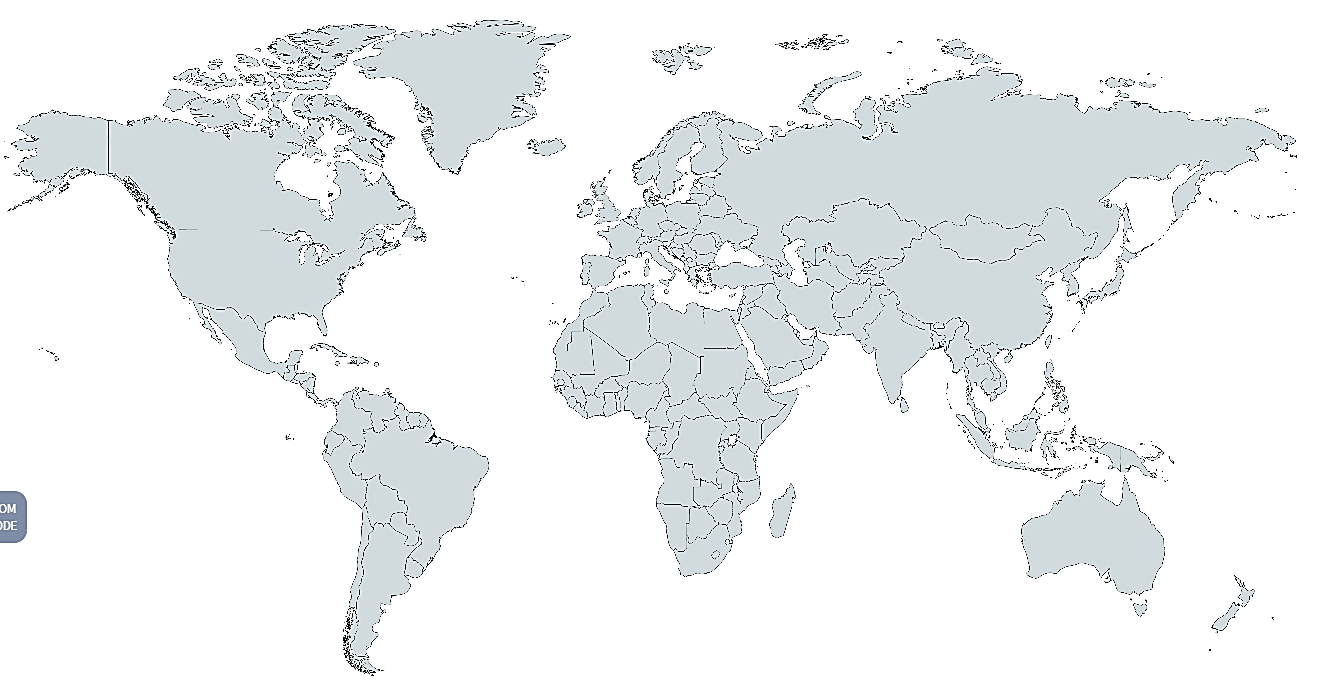 3
JOB REPORT -PROJECT MANAGEMENT IN INFRASTRUCTURE DEVELOPMENTFOR CIVIL ENGINEERS-
Introduction of my organization
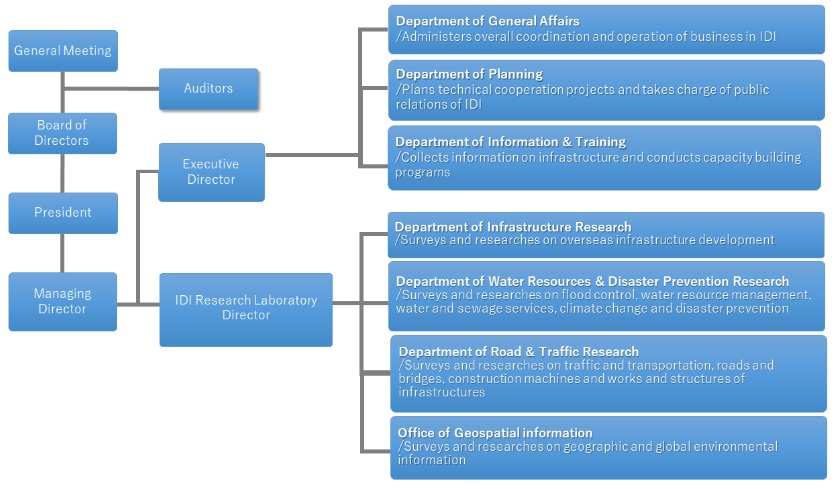 Sample
4
JOB REPORT -PROJECT MANAGEMENT IN INFRASTRUCTURE DEVELOPMENTFOR CIVIL ENGINEERS-
Present project management conditions in your country
5
JOB REPORT -PROJECT MANAGEMENT IN INFRASTRUCTURE DEVELOPMENTFOR CIVIL ENGINEERS-
Present project management conditions in your country
6
JOB REPORT -PROJECT MANAGEMENT IN INFRASTRUCTURE DEVELOPMENTFOR CIVIL ENGINEERS-
Problems in project management around me
7